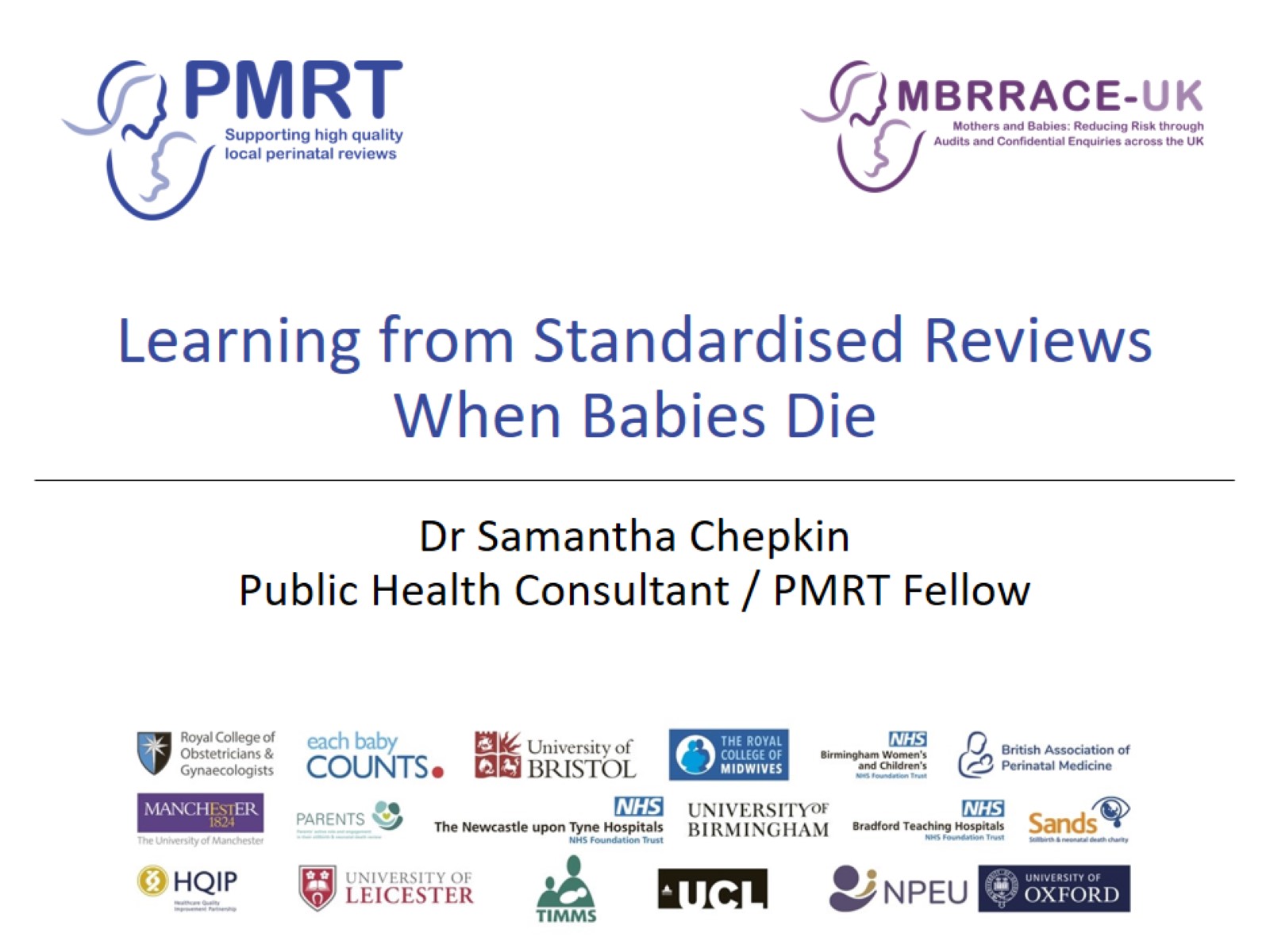 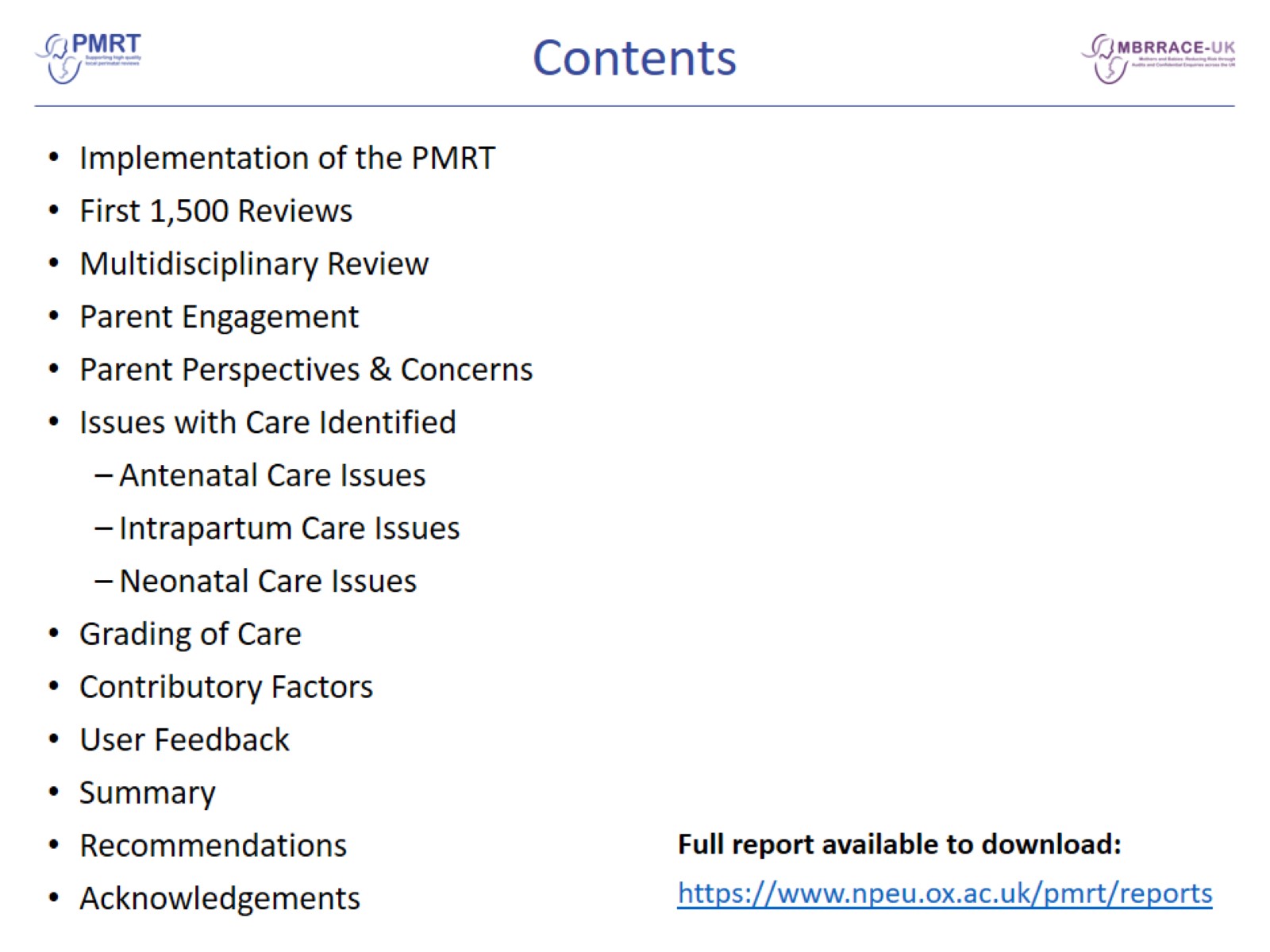 Contents
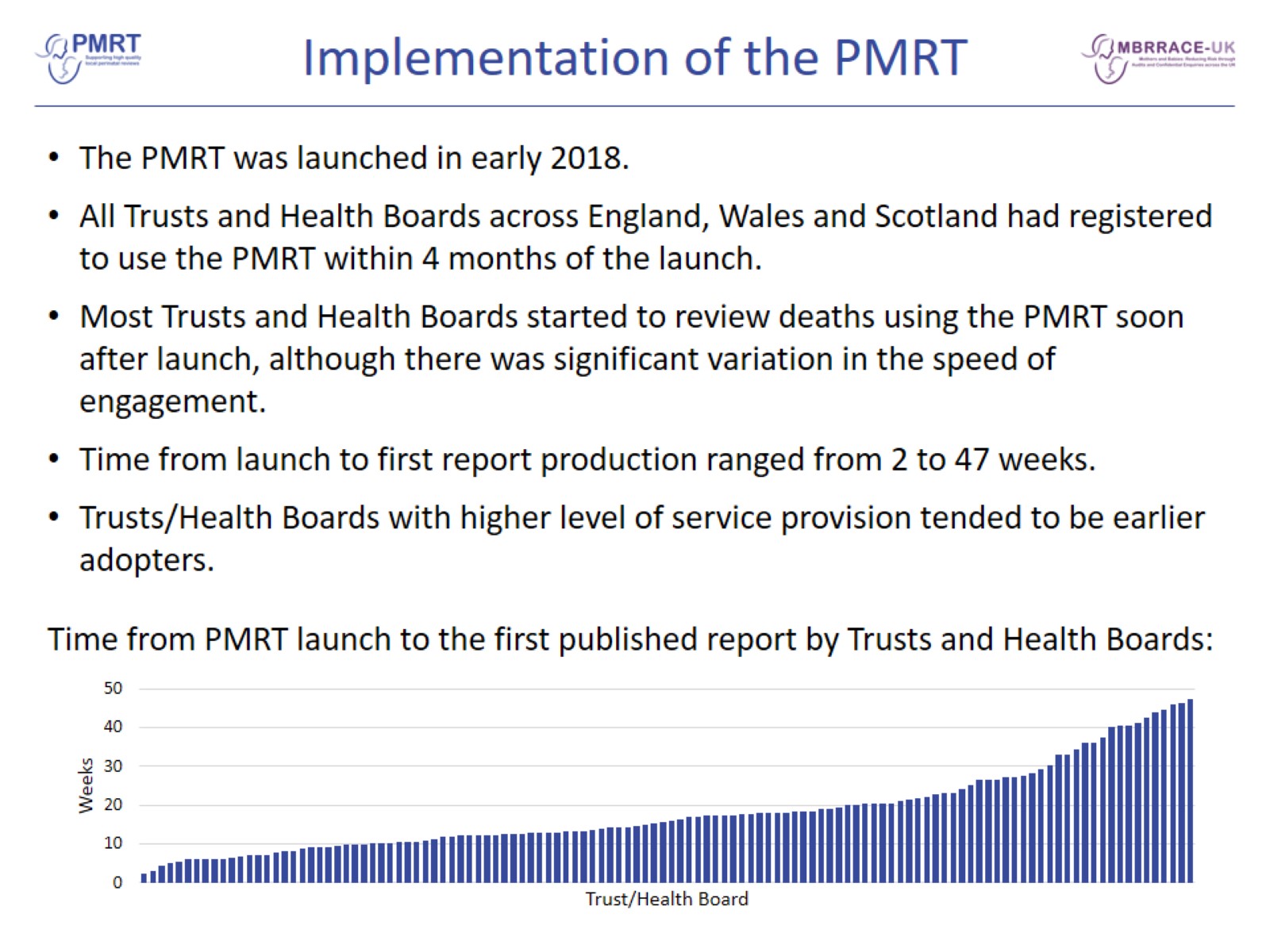 Implementation of the PMRT
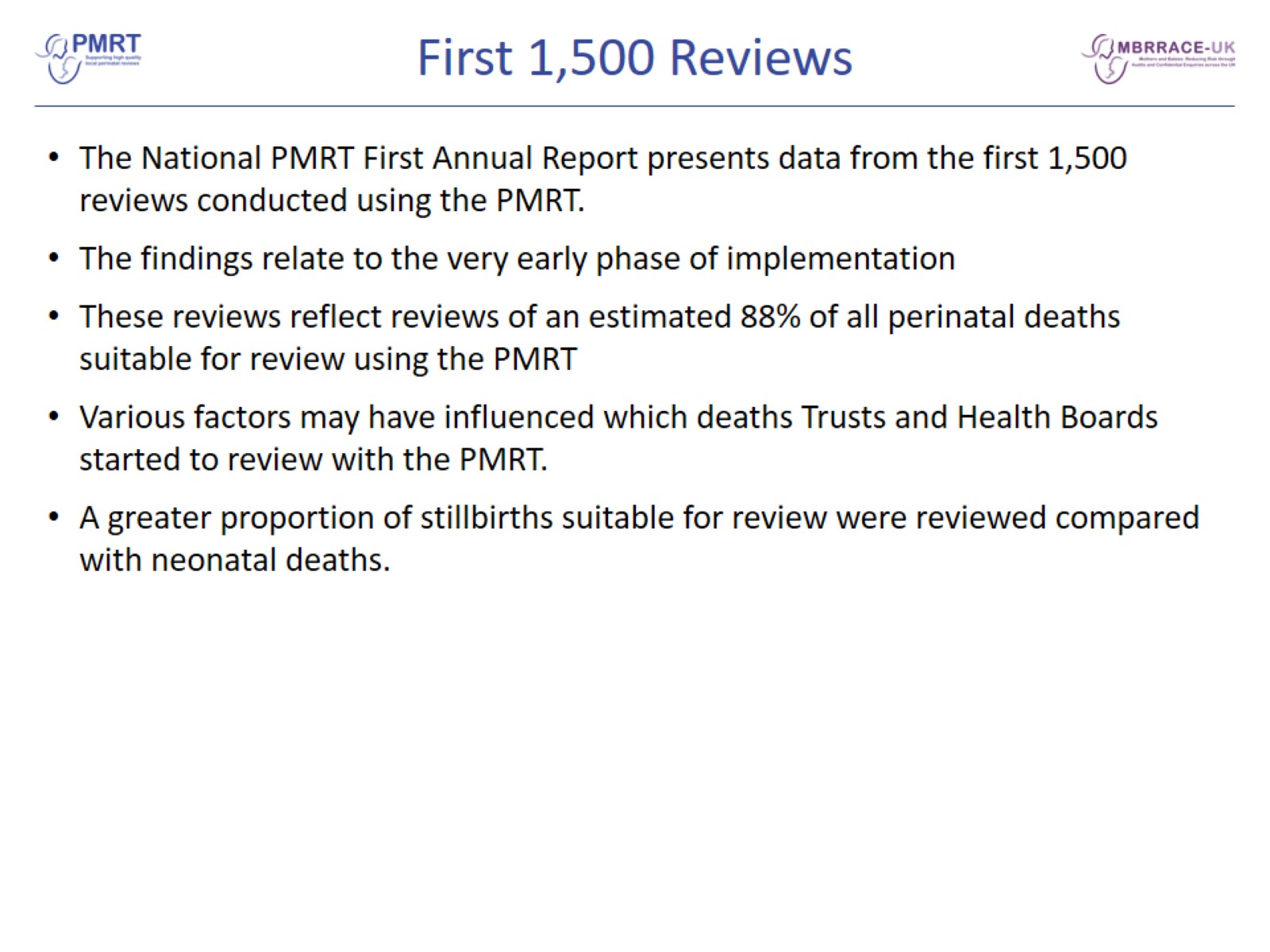 First 1,500 Reviews
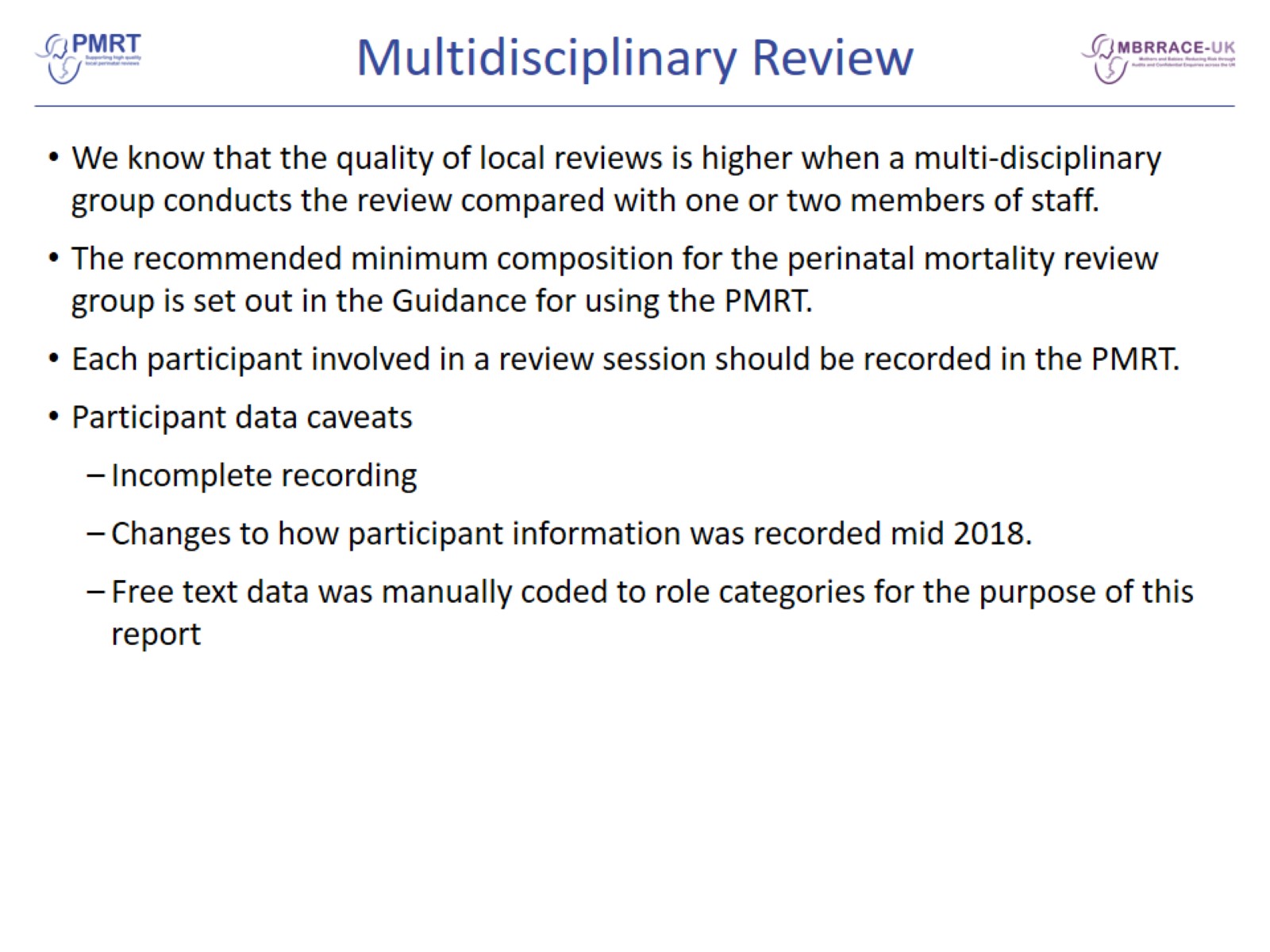 Multidisciplinary Review
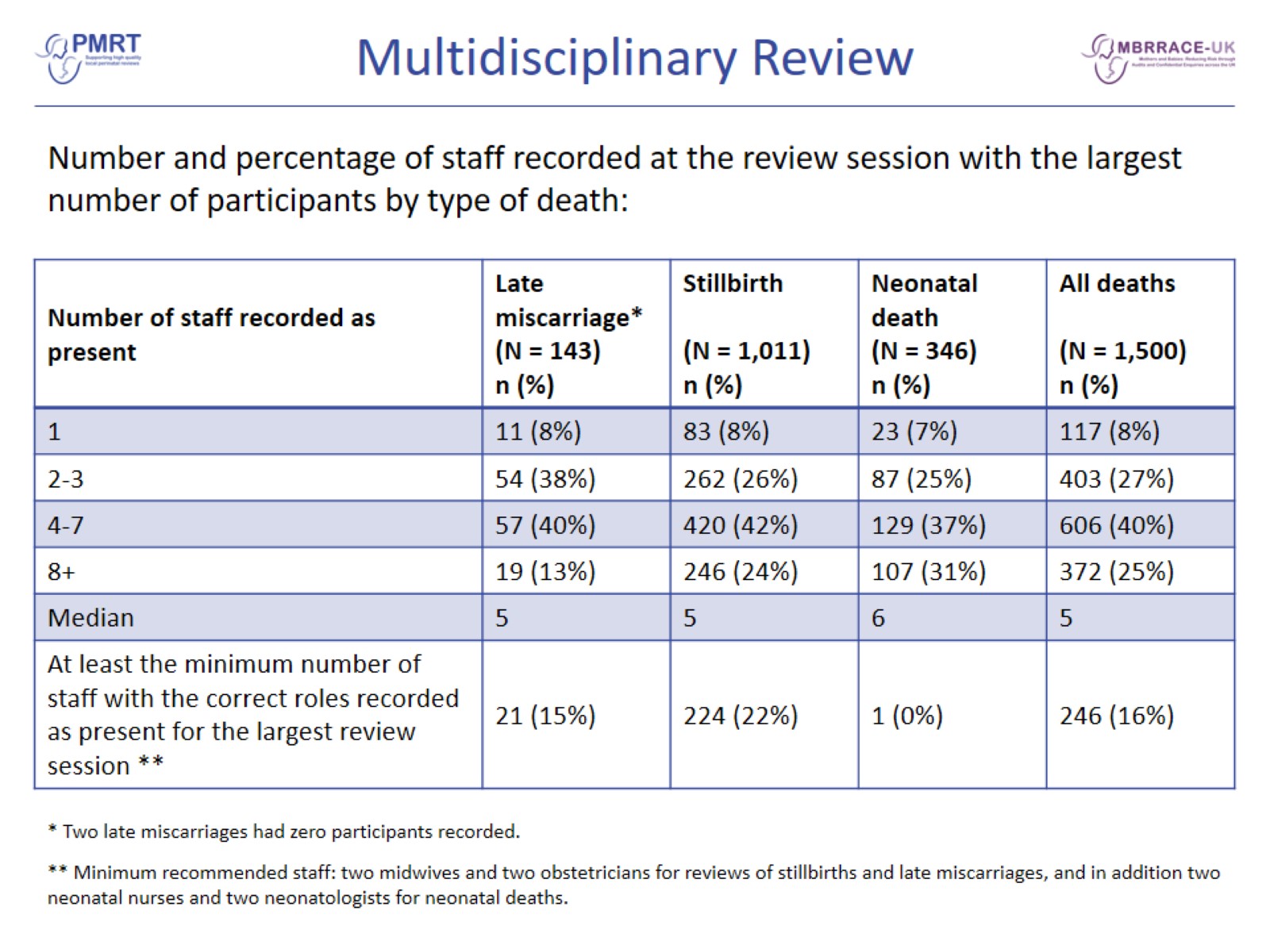 Multidisciplinary Review
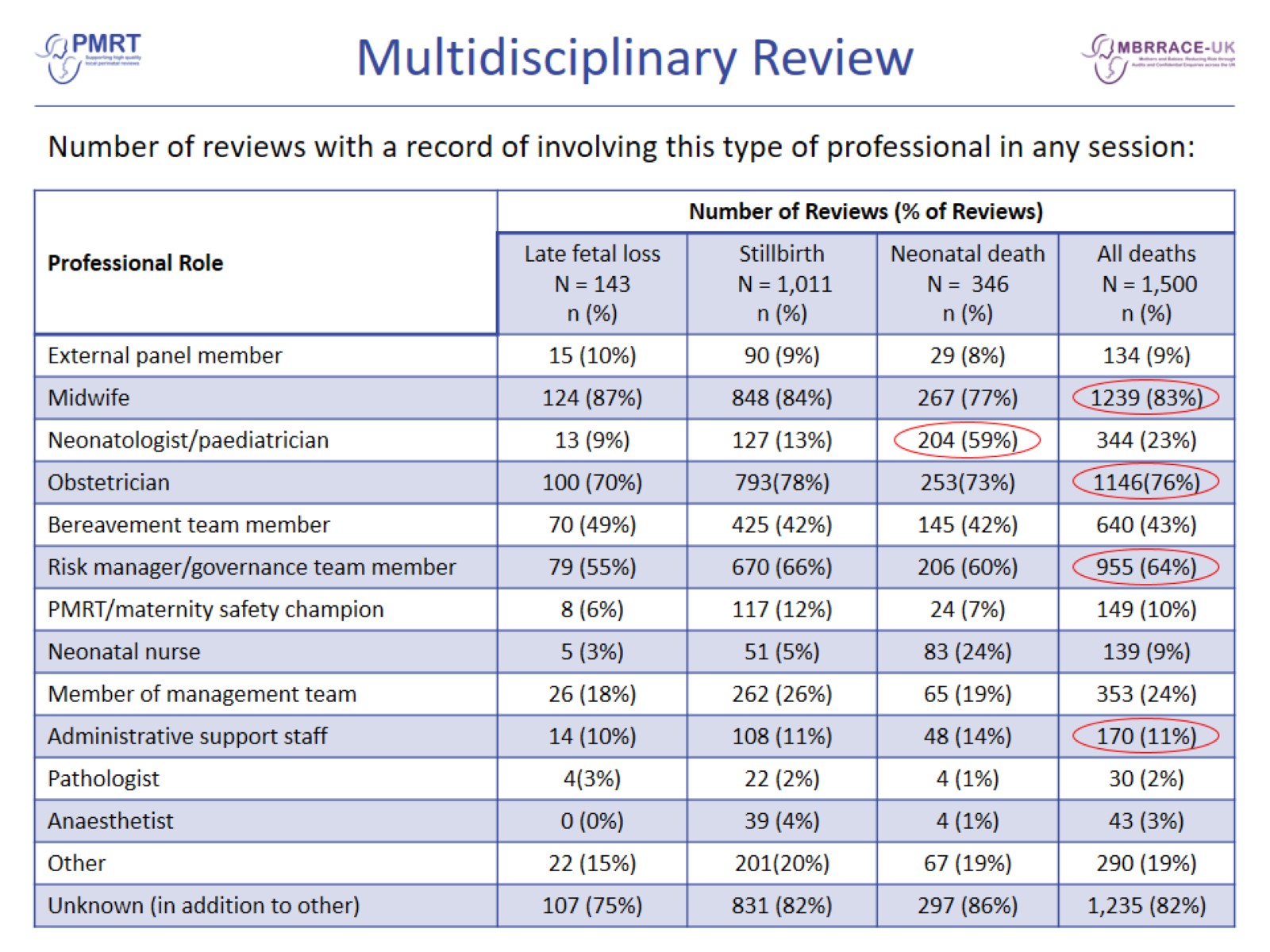 Multidisciplinary Review
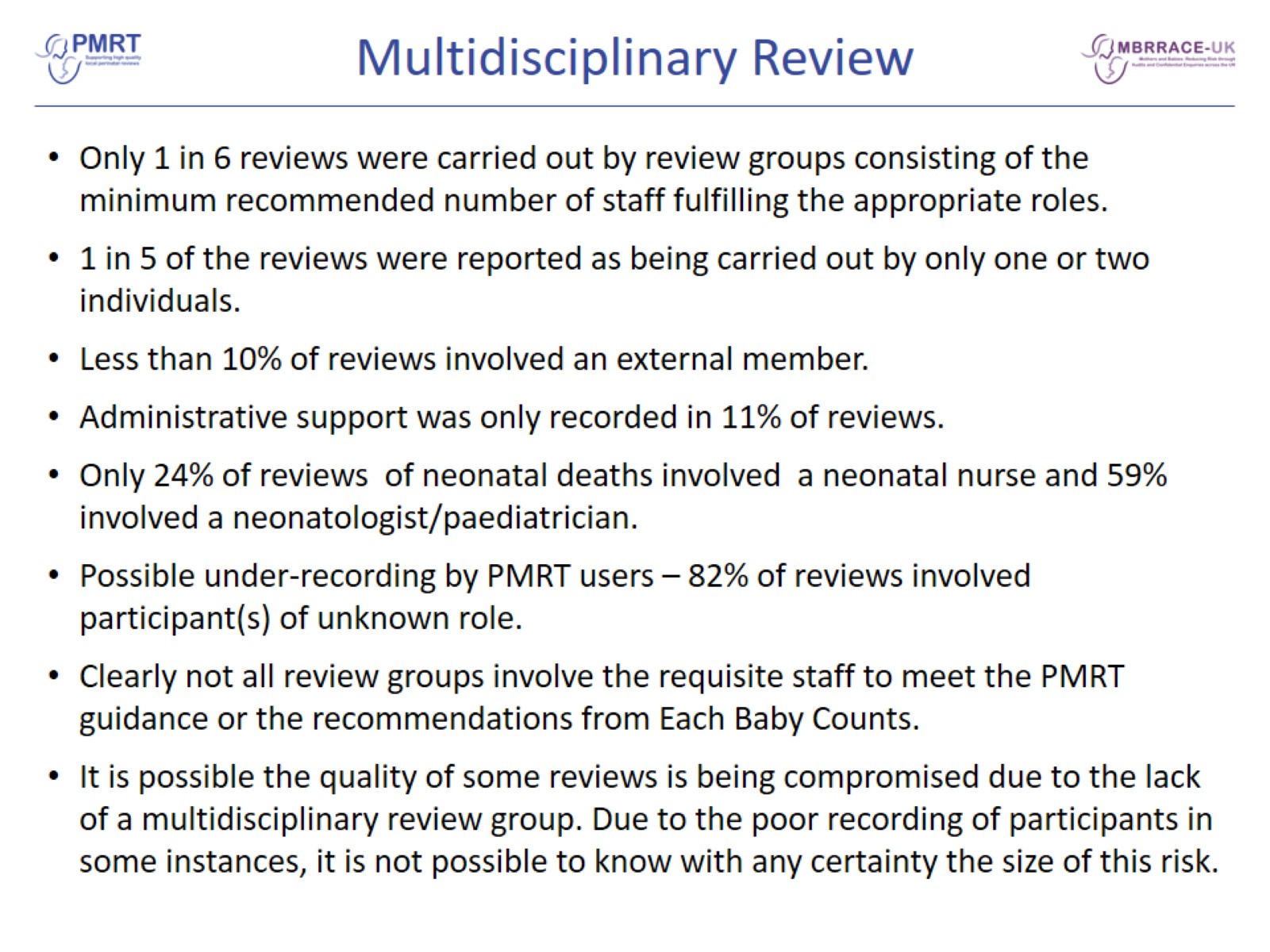 Multidisciplinary Review
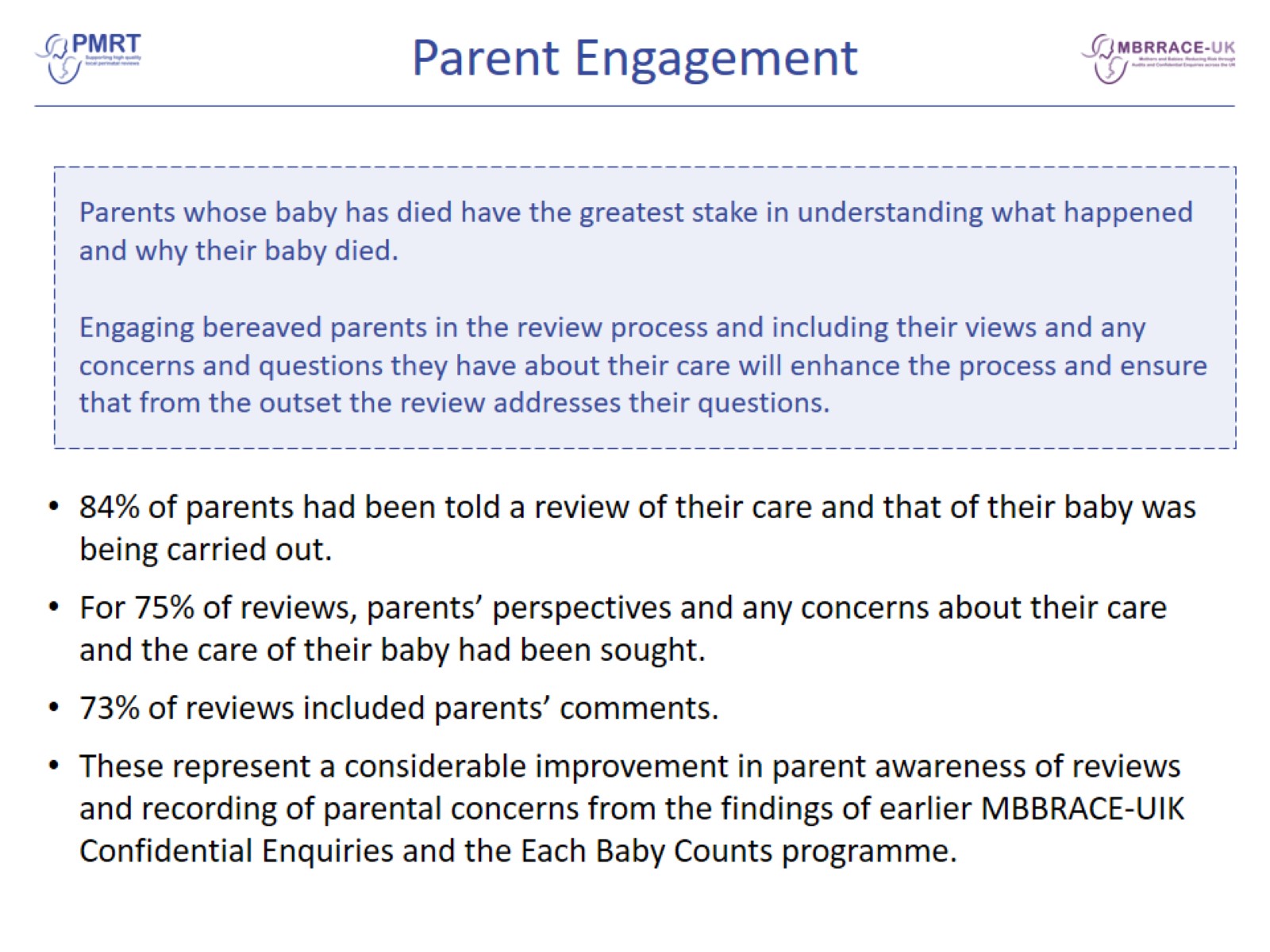 Parent Engagement
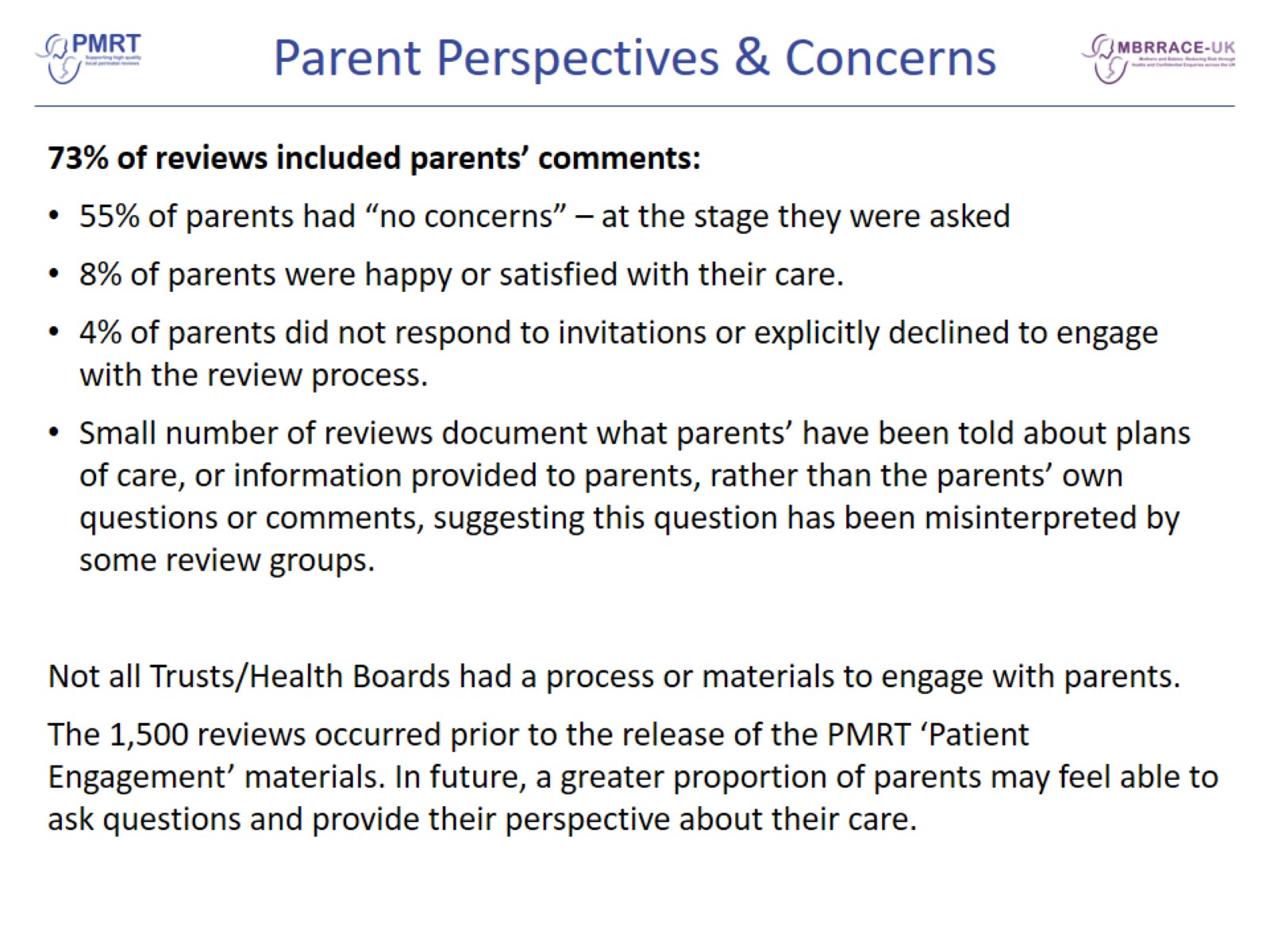 Parent Perspectives & Concerns
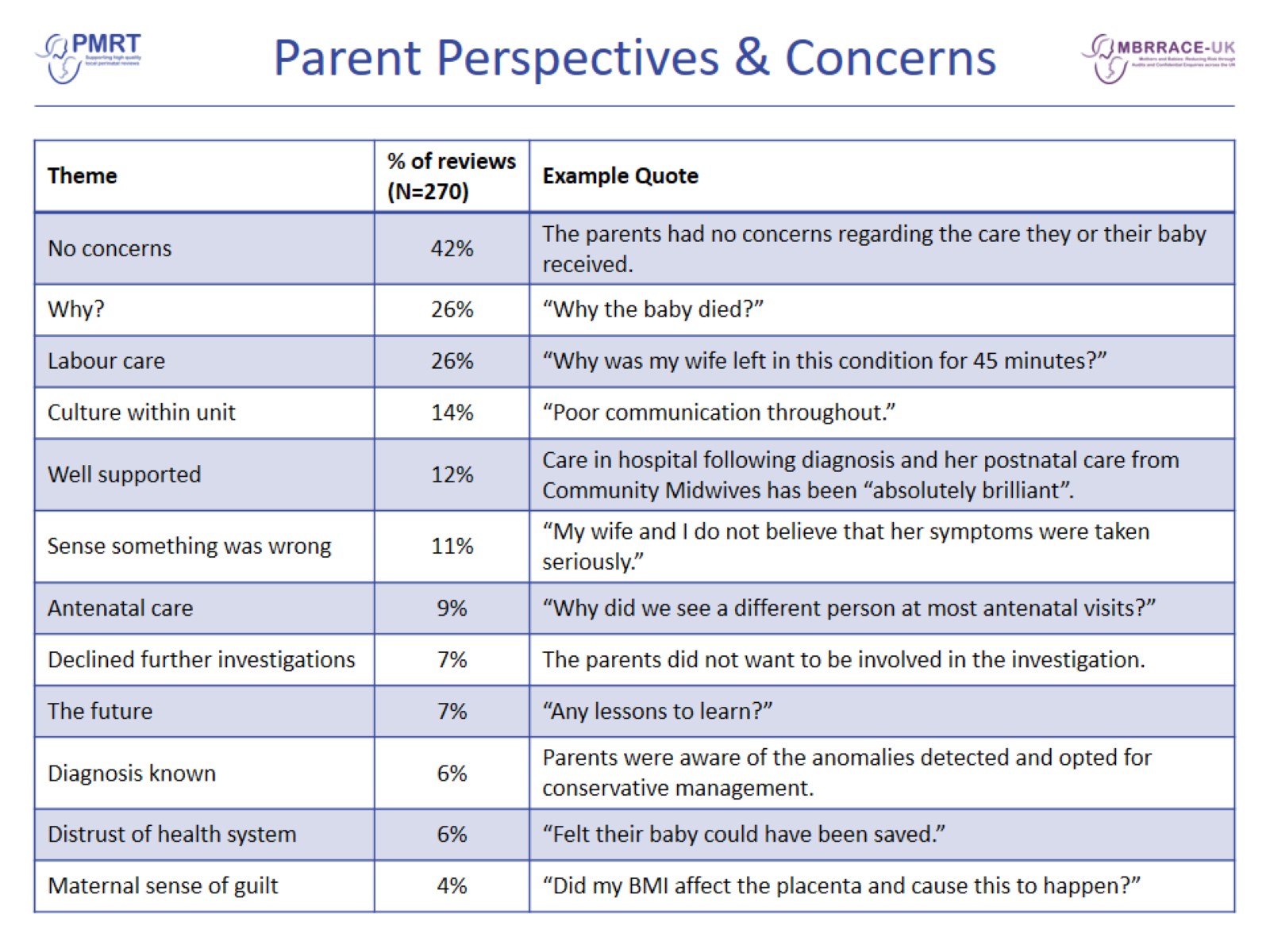 Parent Perspectives & Concerns
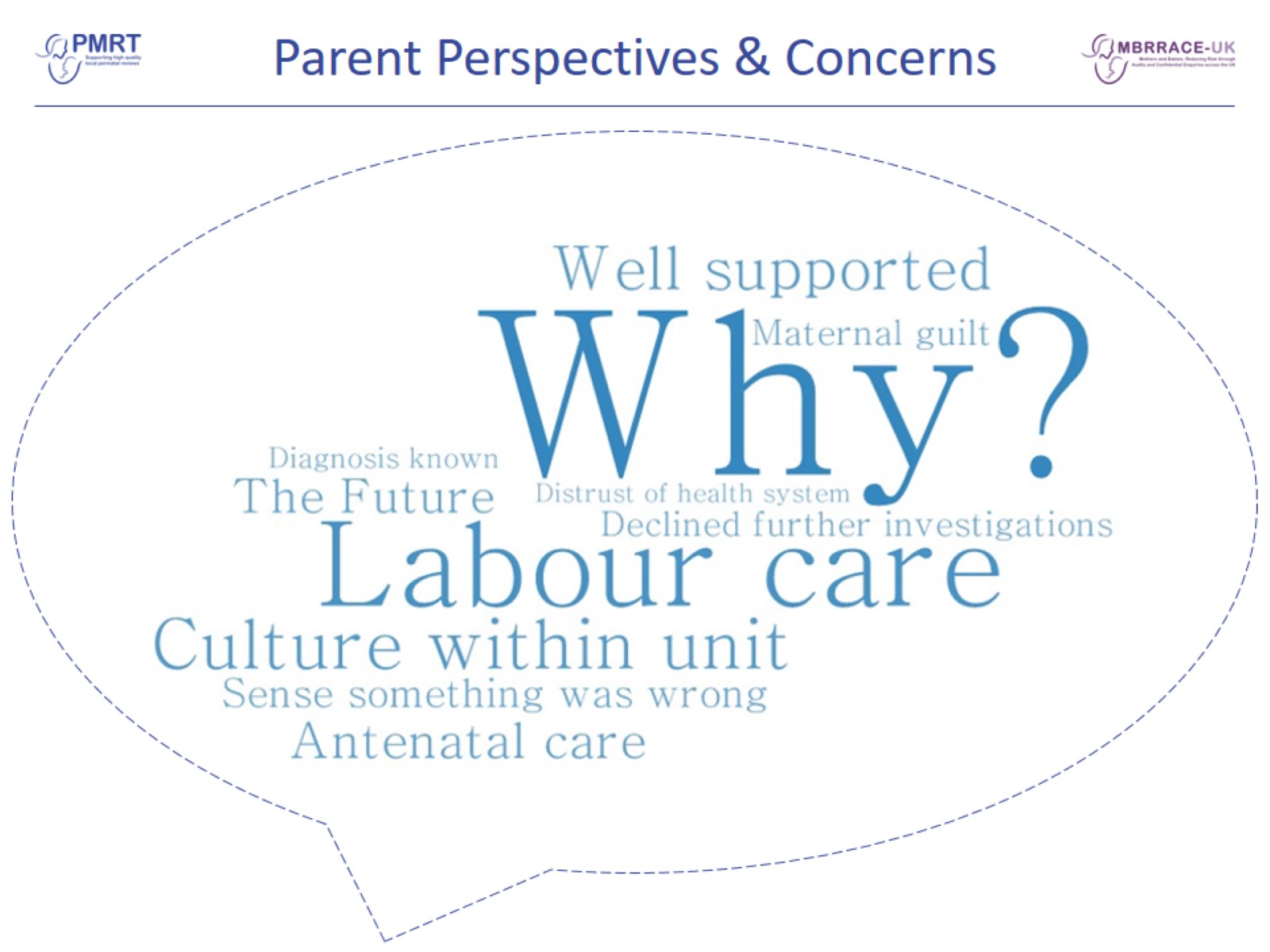 Parent Perspectives & Concerns
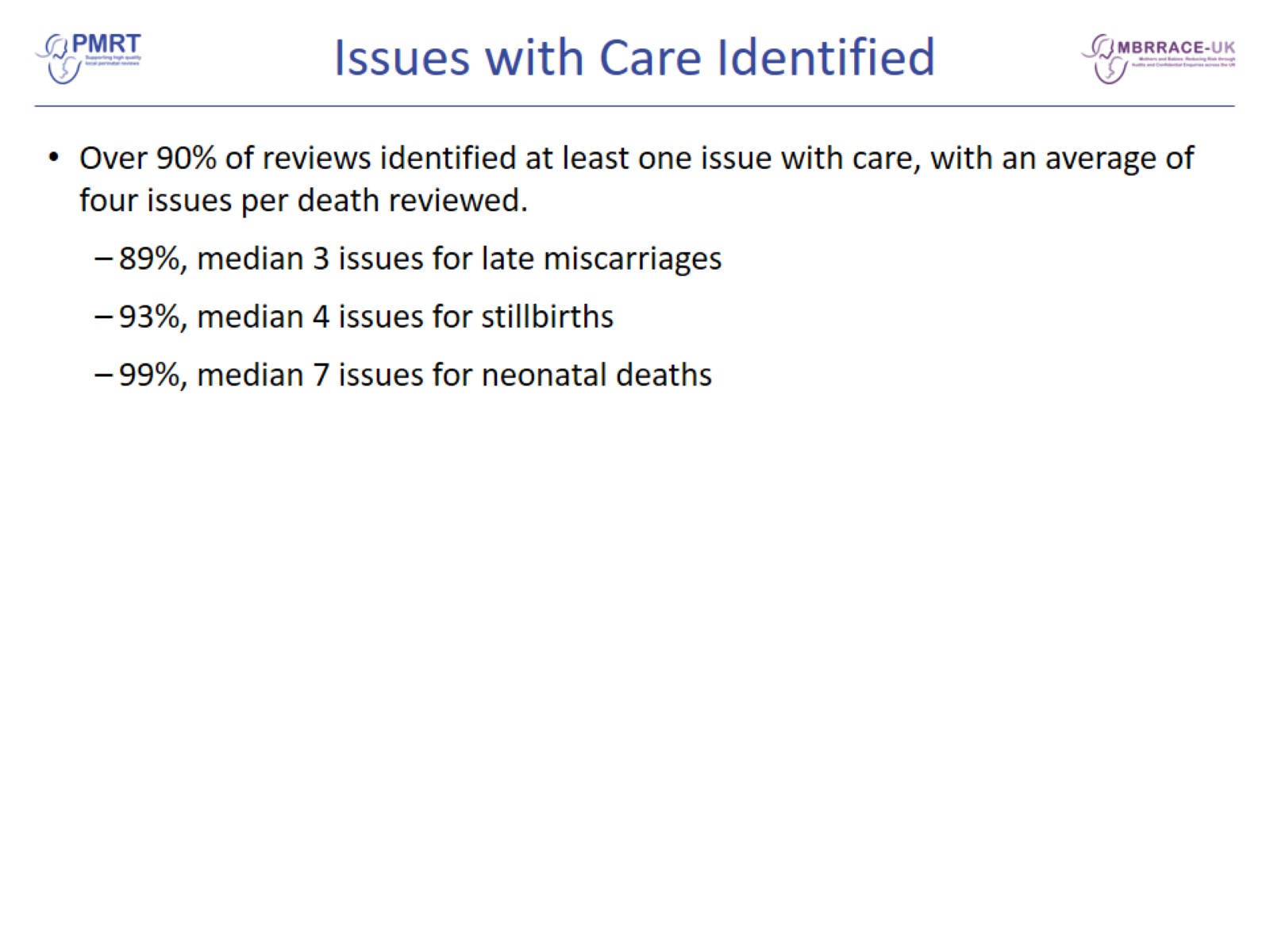 Issues with Care Identified
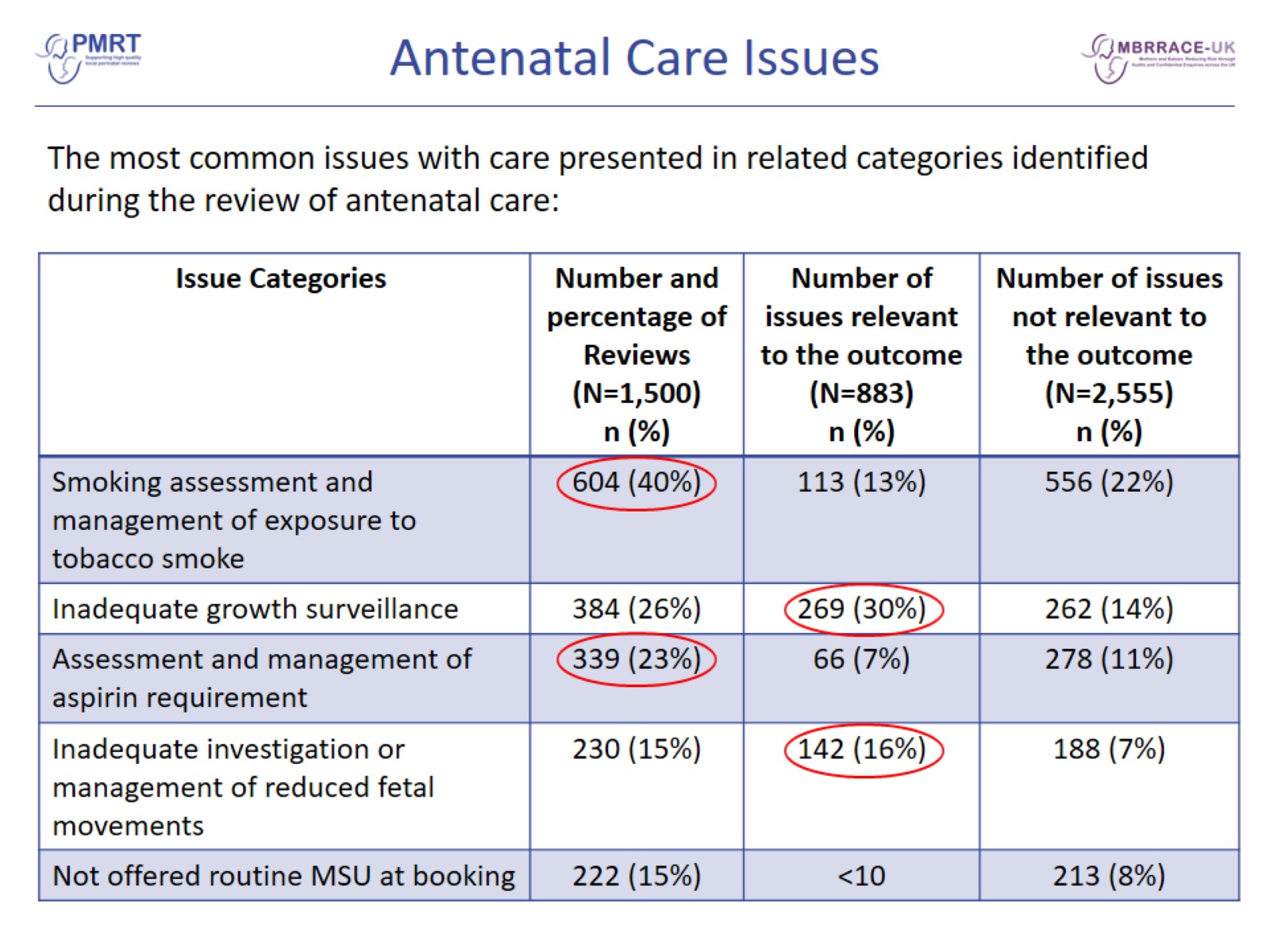 Antenatal Care Issues
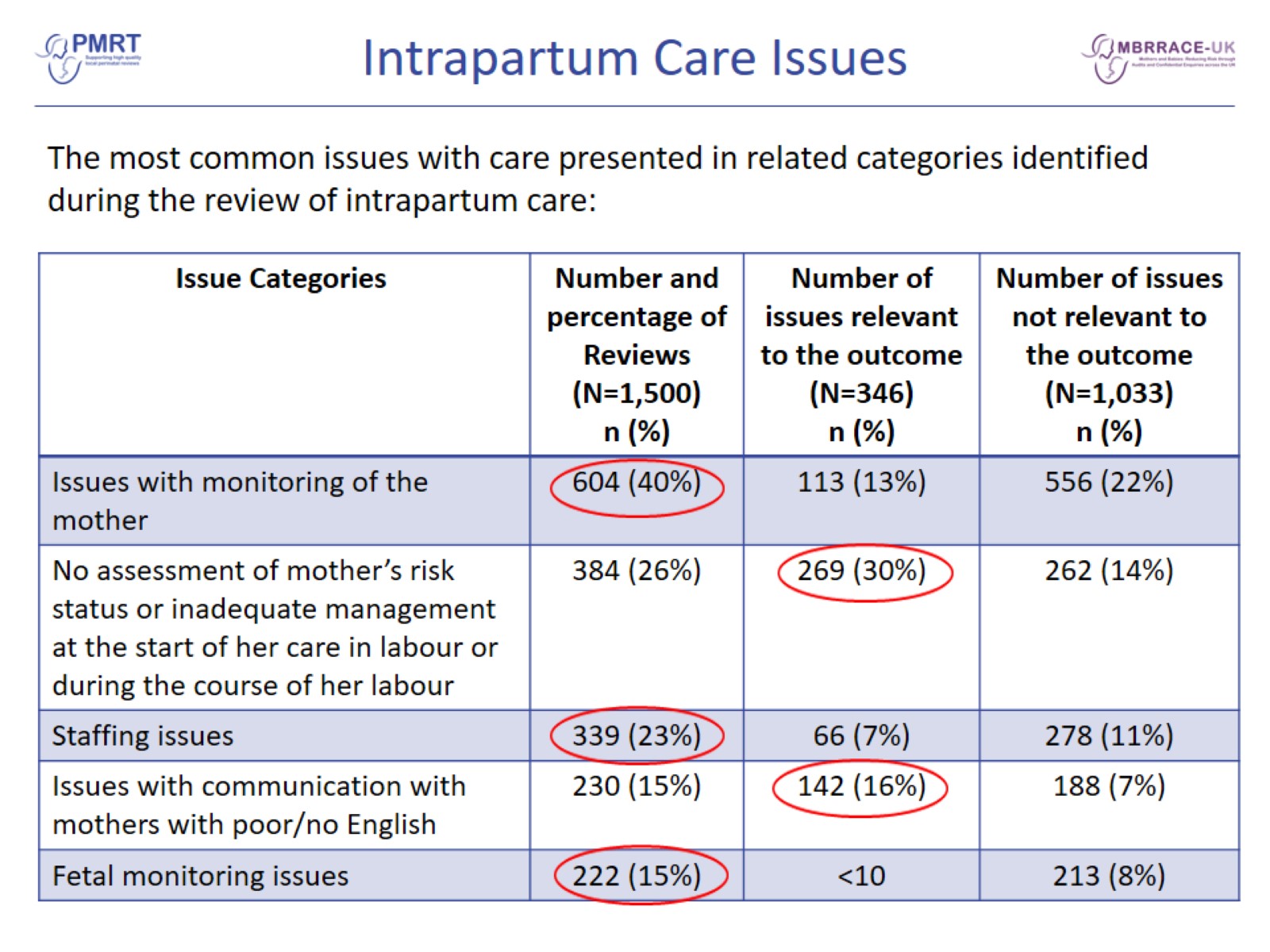 Intrapartum Care Issues
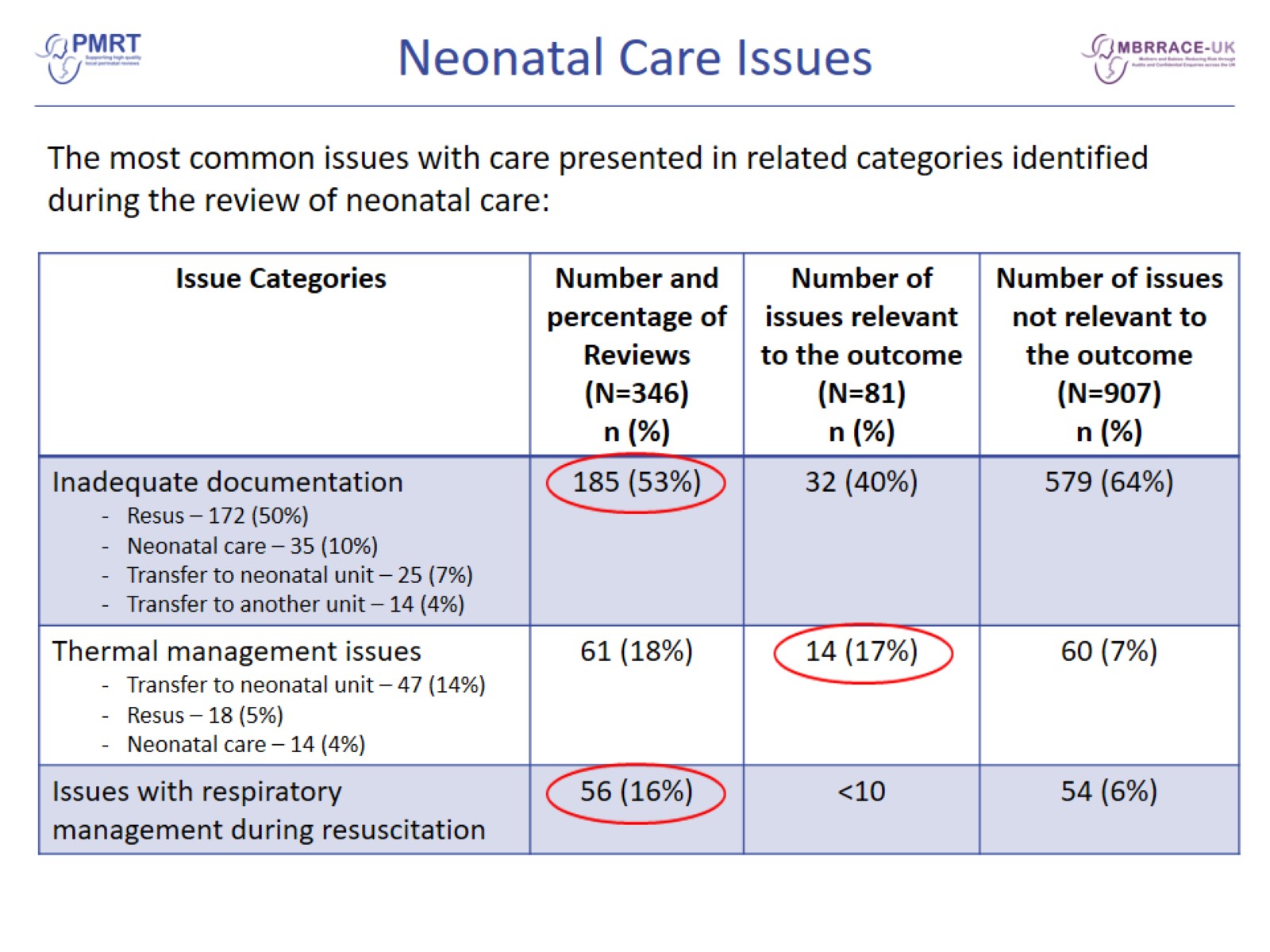 Neonatal Care Issues
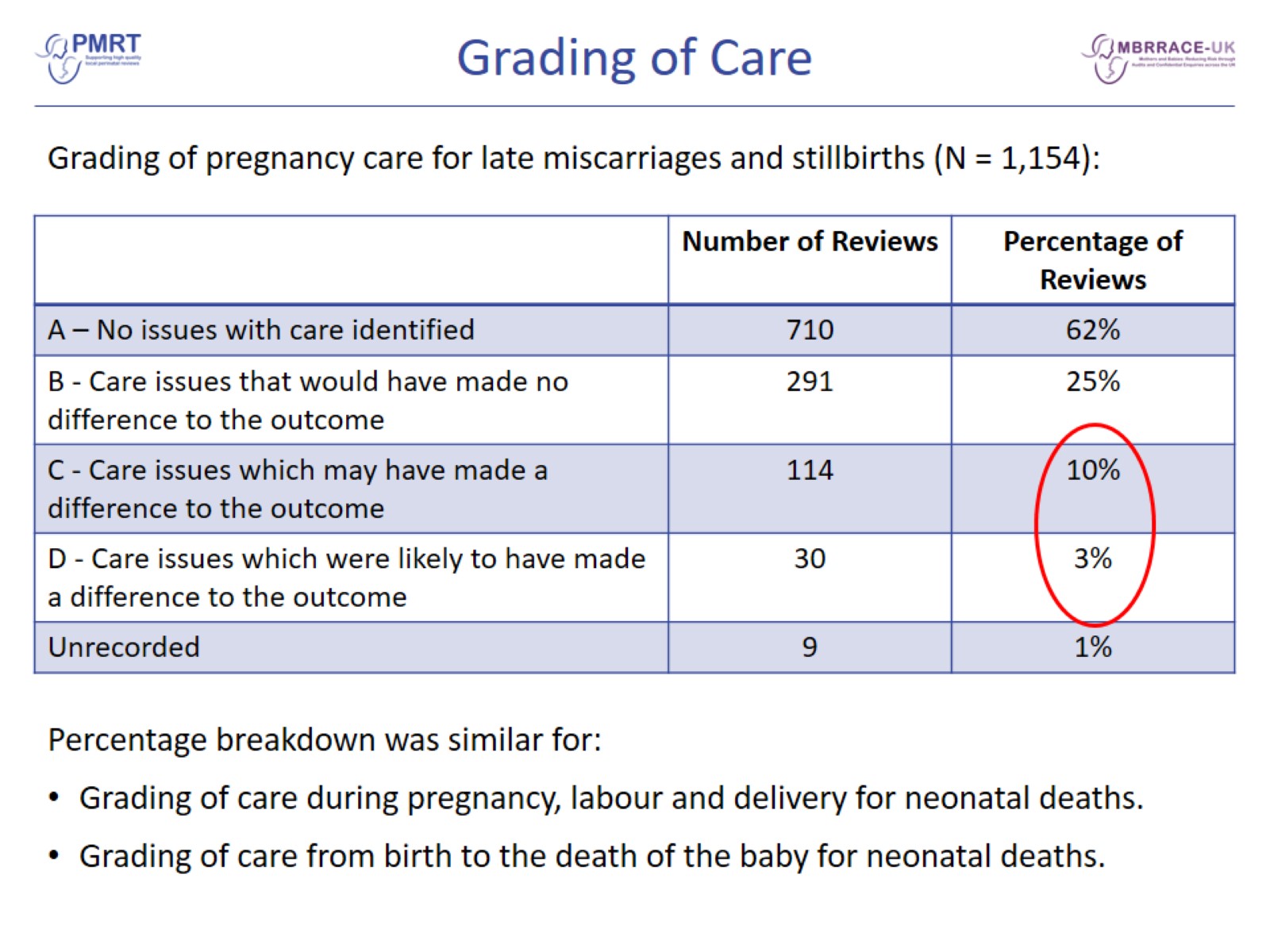 Grading of Care
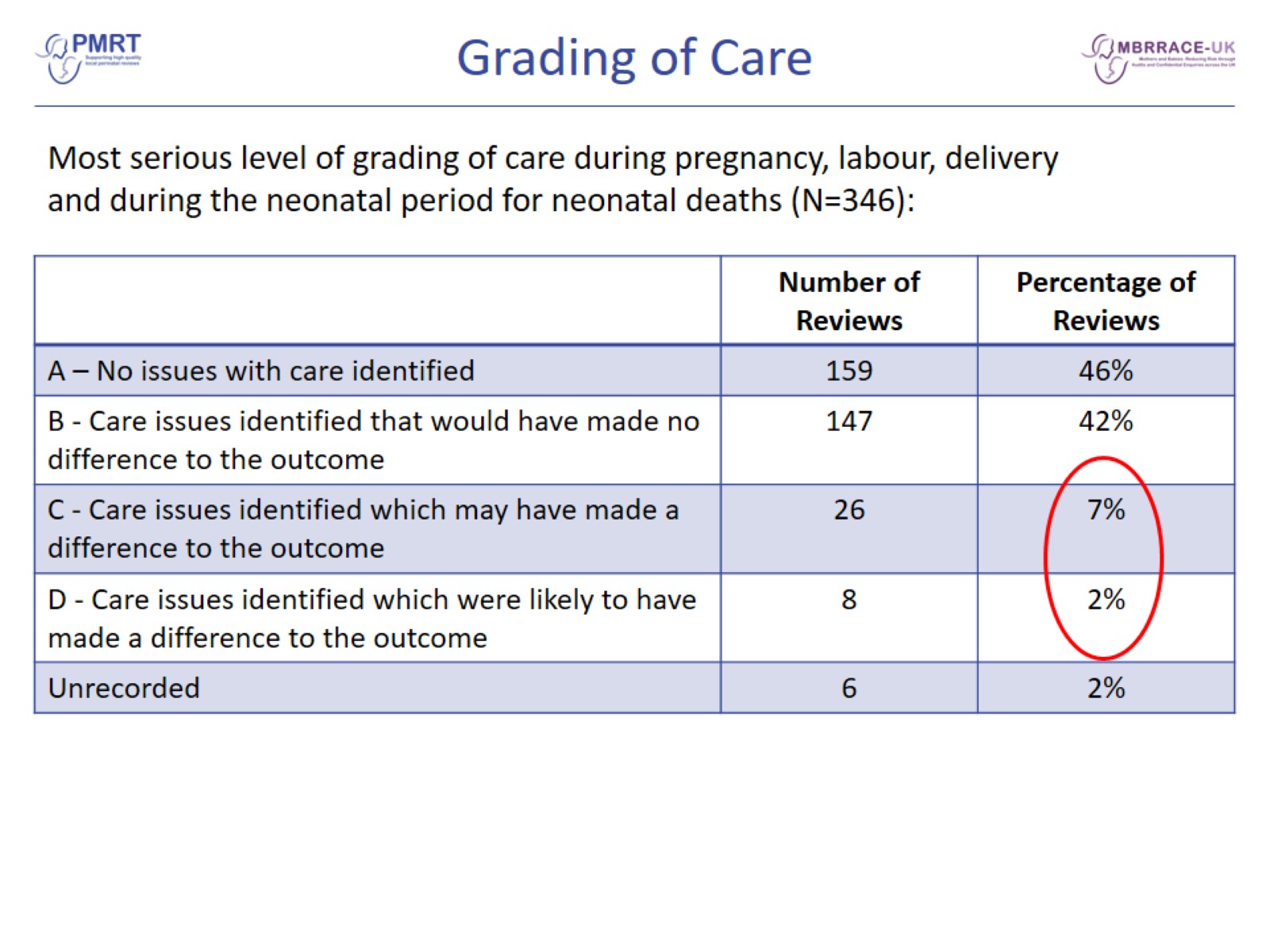 Grading of Care
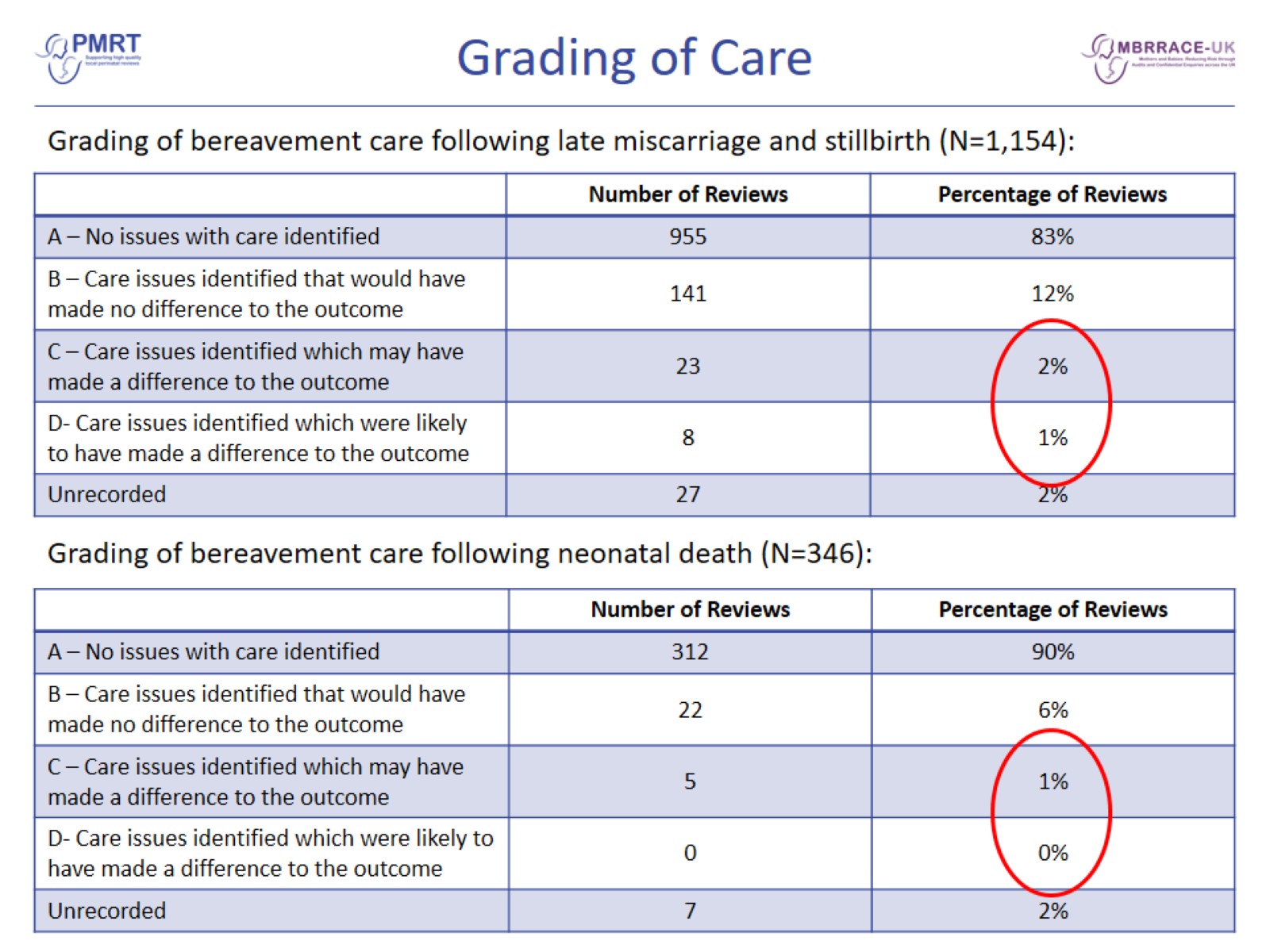 Grading of Care
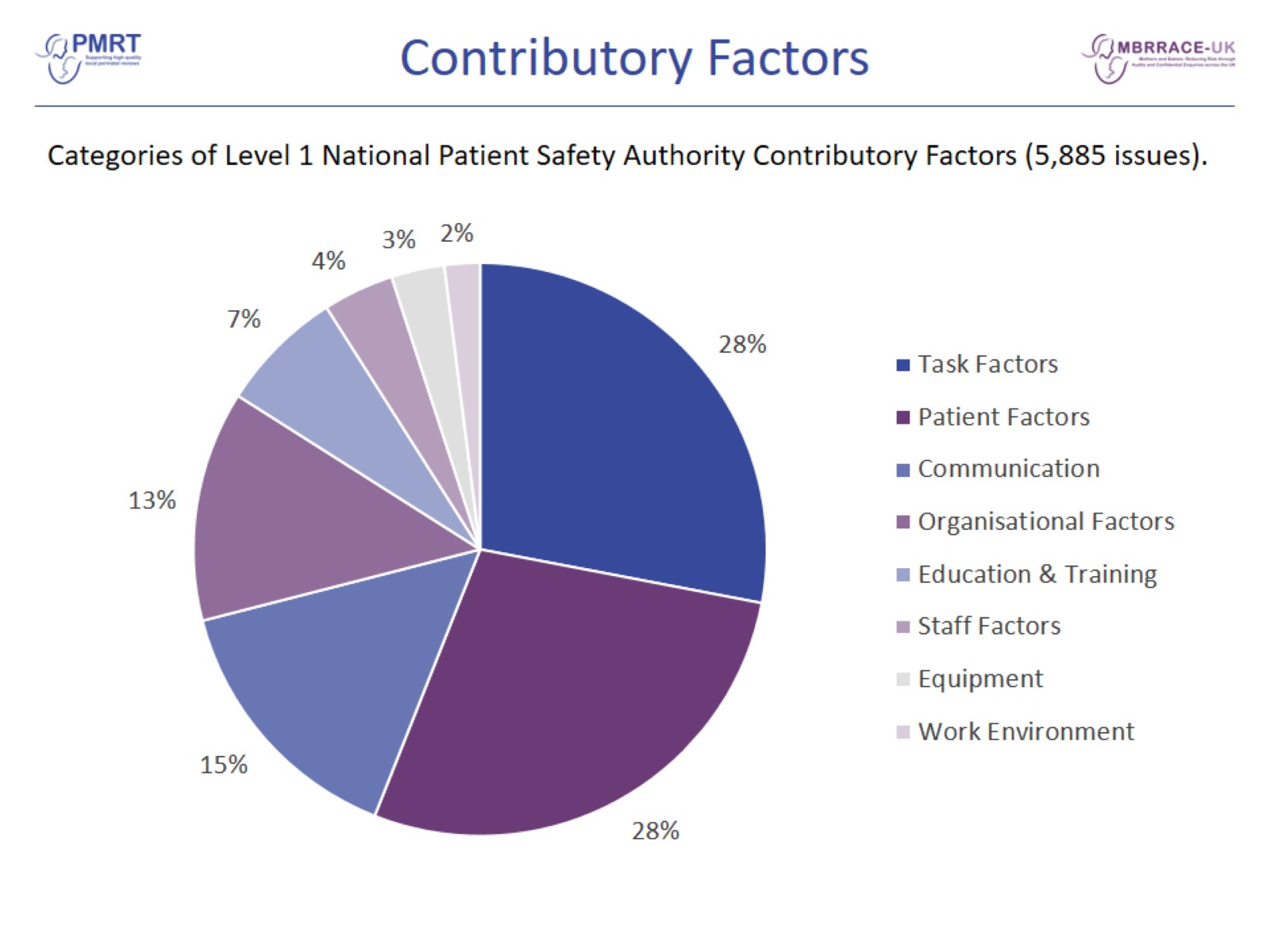 Contributory Factors
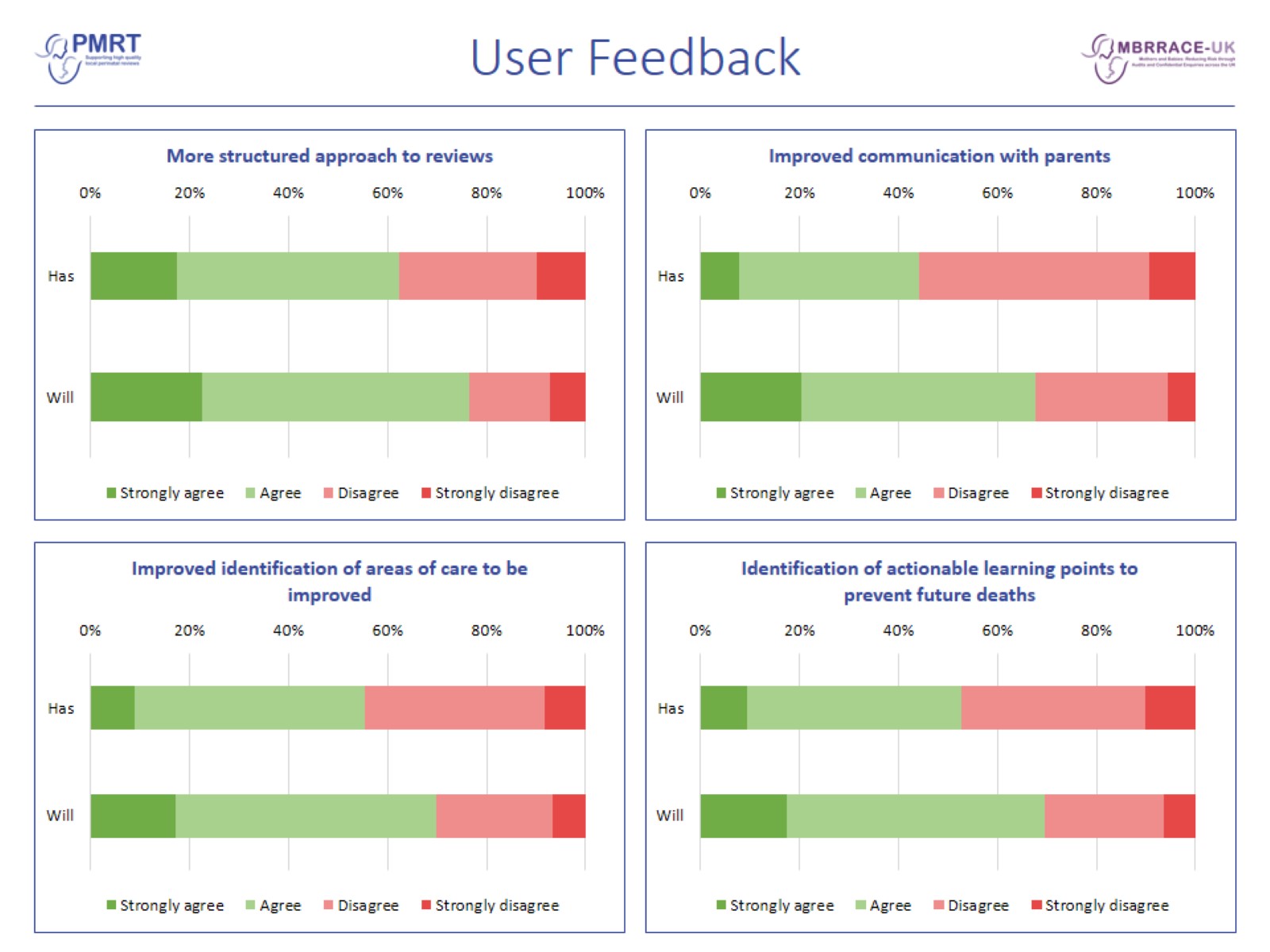 User Feedback
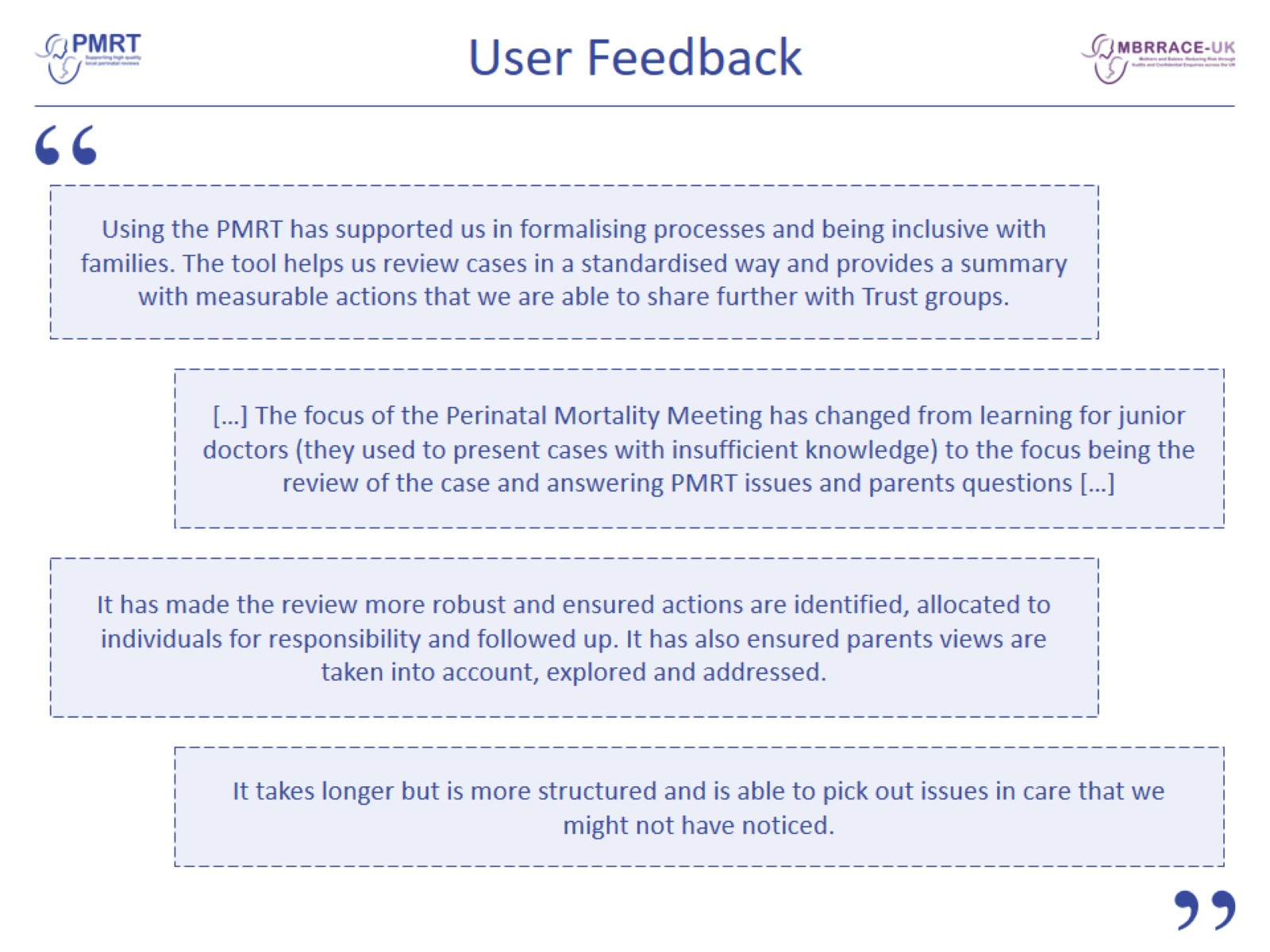 User Feedback
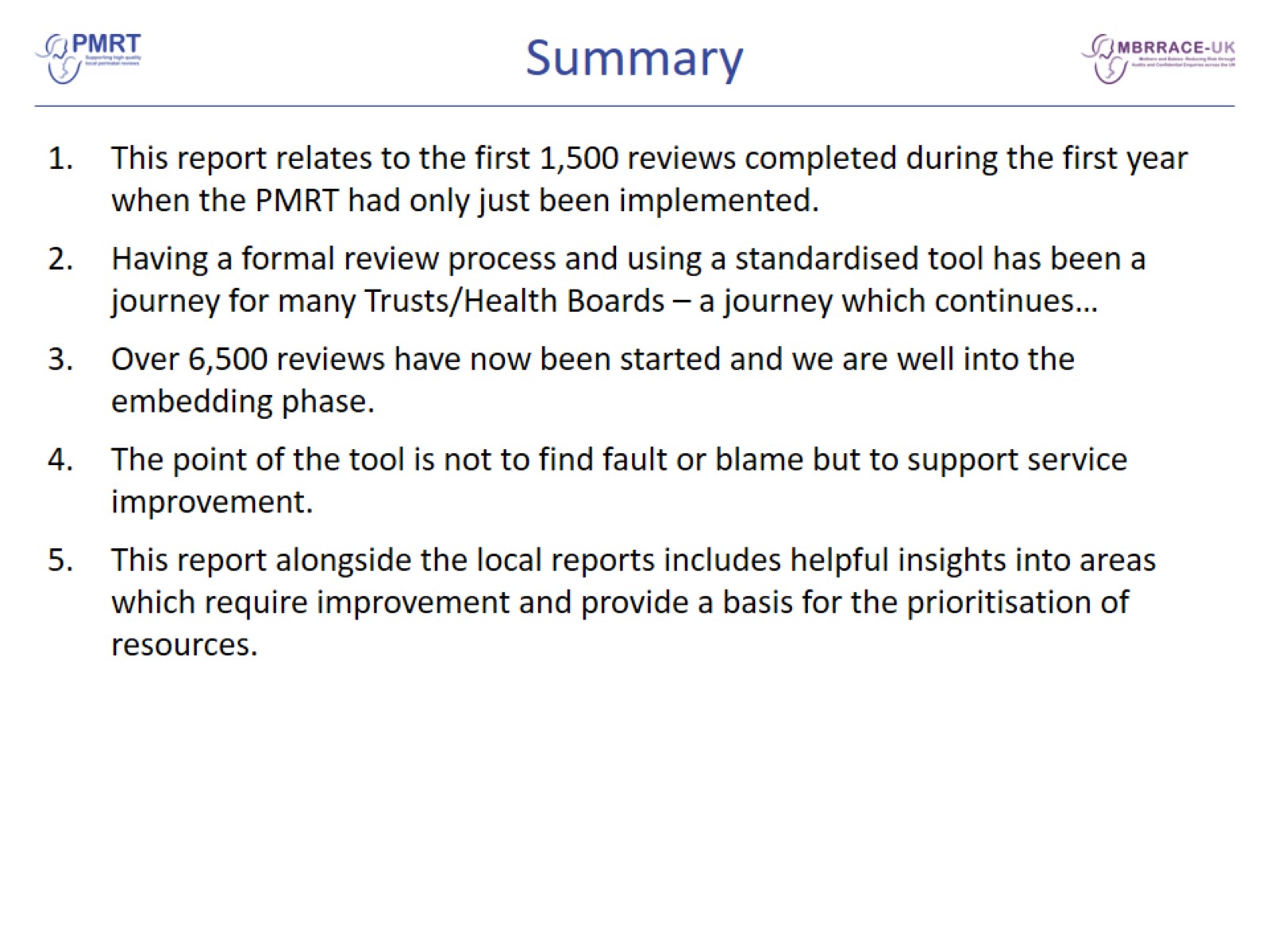 Summary
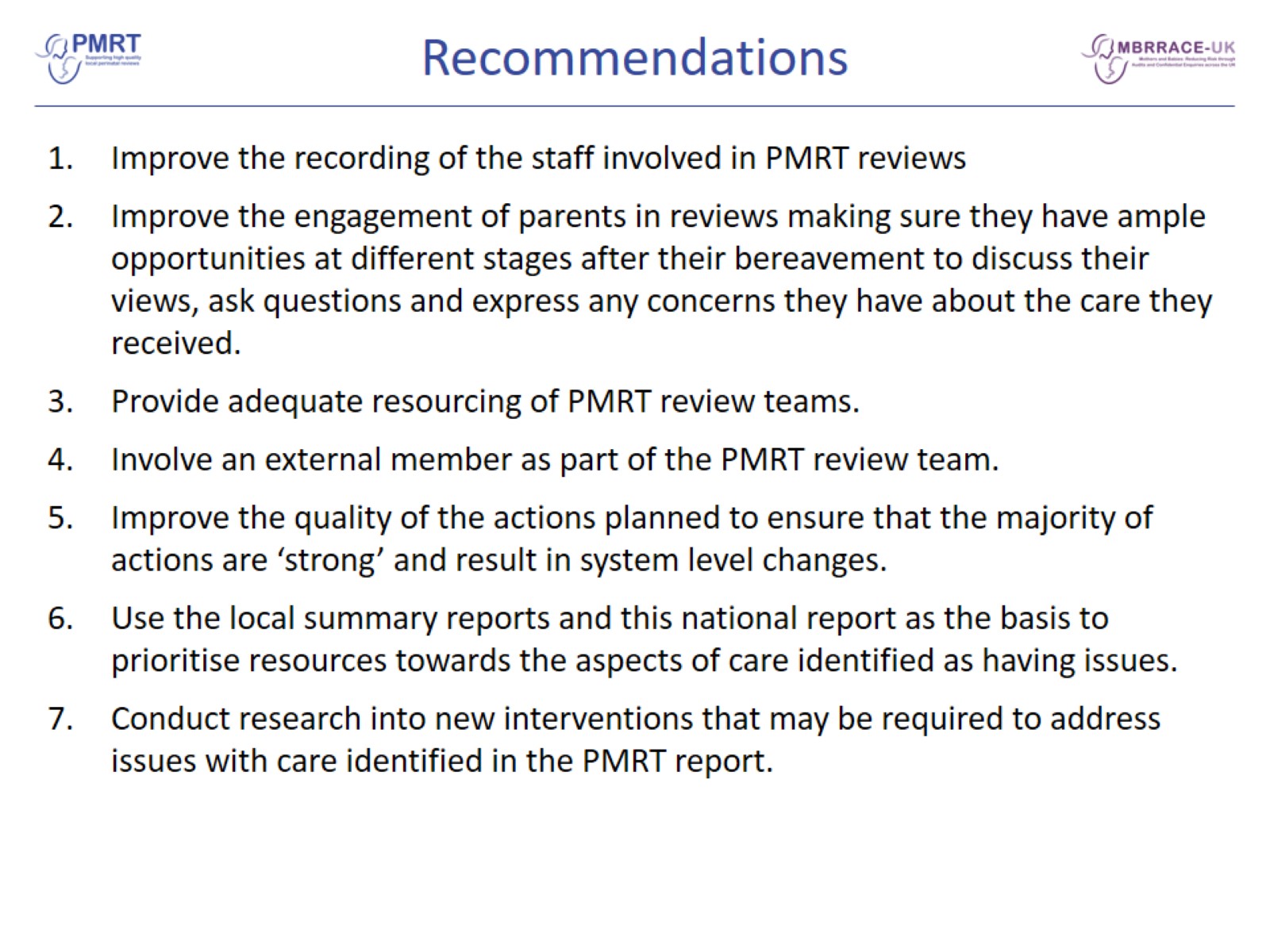 Recommendations